SWAG Network Breast cancer
Clinical Advisory Group
Research Update - Claire Matthews
25/03/2022
National Recruitment to Breast Cancer Studies
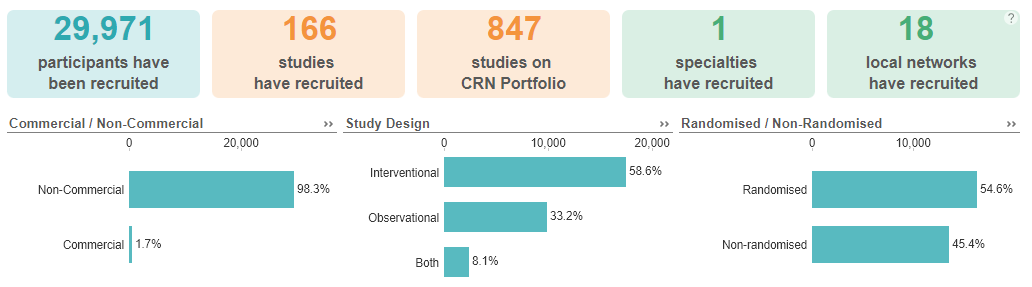 Apr 2020 - Mar 2022
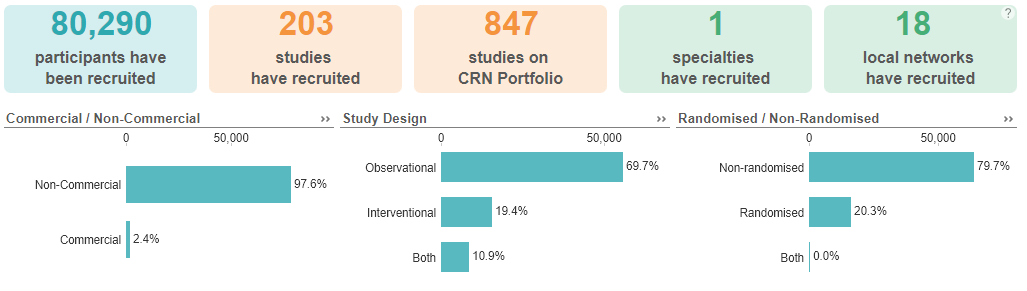 Apr 2018 - Mar 2020
Data cut 10/03/2022
Source: ODP All Portfolio
National vs Regional Recruitment to Breast Cancer Studies Apr 2019 - Mar 22
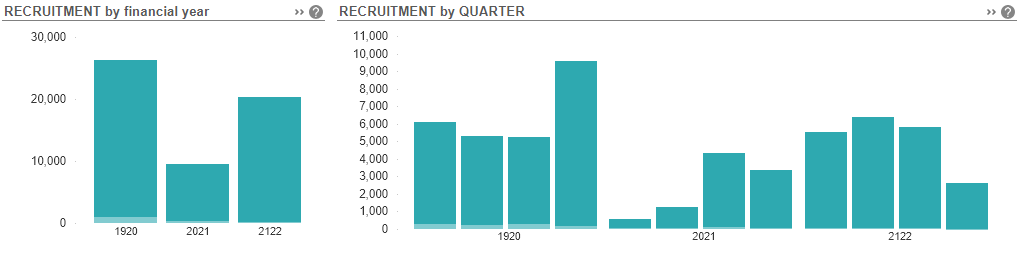 National Recruitment
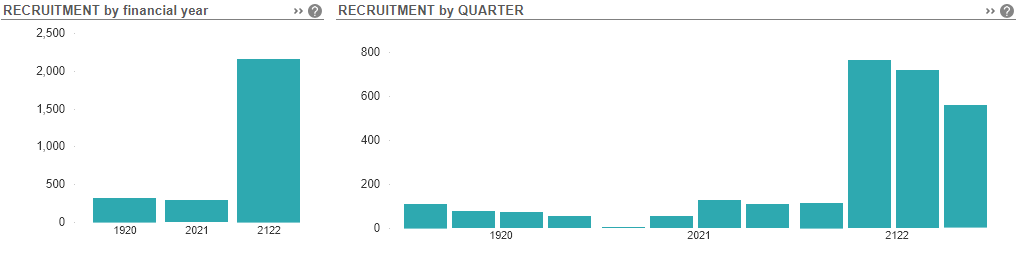 West of England Recruitment
Data cut 10/03/2022
Source: ODP All Portfolio
West of England (+ Taunt/Yeov) Breast Cancer Studies Opened 21/22
West of England In Setup Breast Cancer Studies 21/22
West of England recruitment by site 21/22
PROSPECTS  CPMS ID: 33373
Prospective randomised trial of digital breast tomosynthesis (DBT) plus standard 2D digital mammography (2DDM) or synthetic 2D mammography (S 2D) compared to standard 2D digital mammography in breast cancer screening.
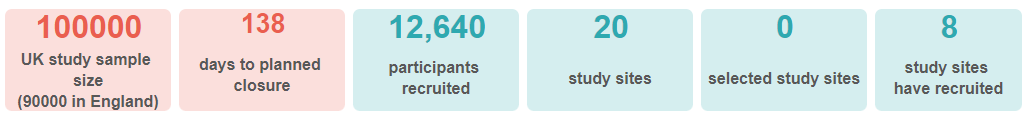 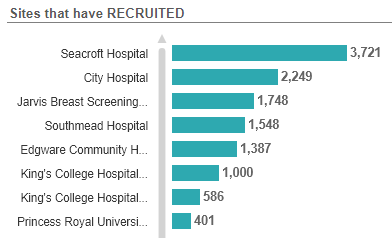 The aim of this trial is to measure the impact and cost-effectiveness of DBT + 2DDM or S 2D in routine screening compared to standard 2DDM. 
Half the trial participants will undergo standard 2DDM (the control group) and half will undergo 2DDM + DBT (the intervention group).
NIHR ODP https://odp.nihr.ac.uk/
Open data platform. Data on performance and restart across whole CRN, including all specialty areas
NIHR Be Part of Research https://www.ukctg.nihr.ac.uk/
See which studies are open across the country 
National Cancer Research Institute Portfolio Maps  http://csg.ncri.org.uk/portfolio/portfolio-maps/
View current national portfolio of open, closed and ‘in set up’ cancer studies
Find a Clinical Research Study (ODP) http://csg.ncri.org.uk/portfolio/portfolio-maps/
Search for a study to fit criteria.  Good for horizon scanning, eligibility criteria
Research Delivery Manager
claire.matthews@nihr.ac.uk 

Research Portfolio Facilitator
To be appointed
Sub-specialty Lead
Mark Beresford